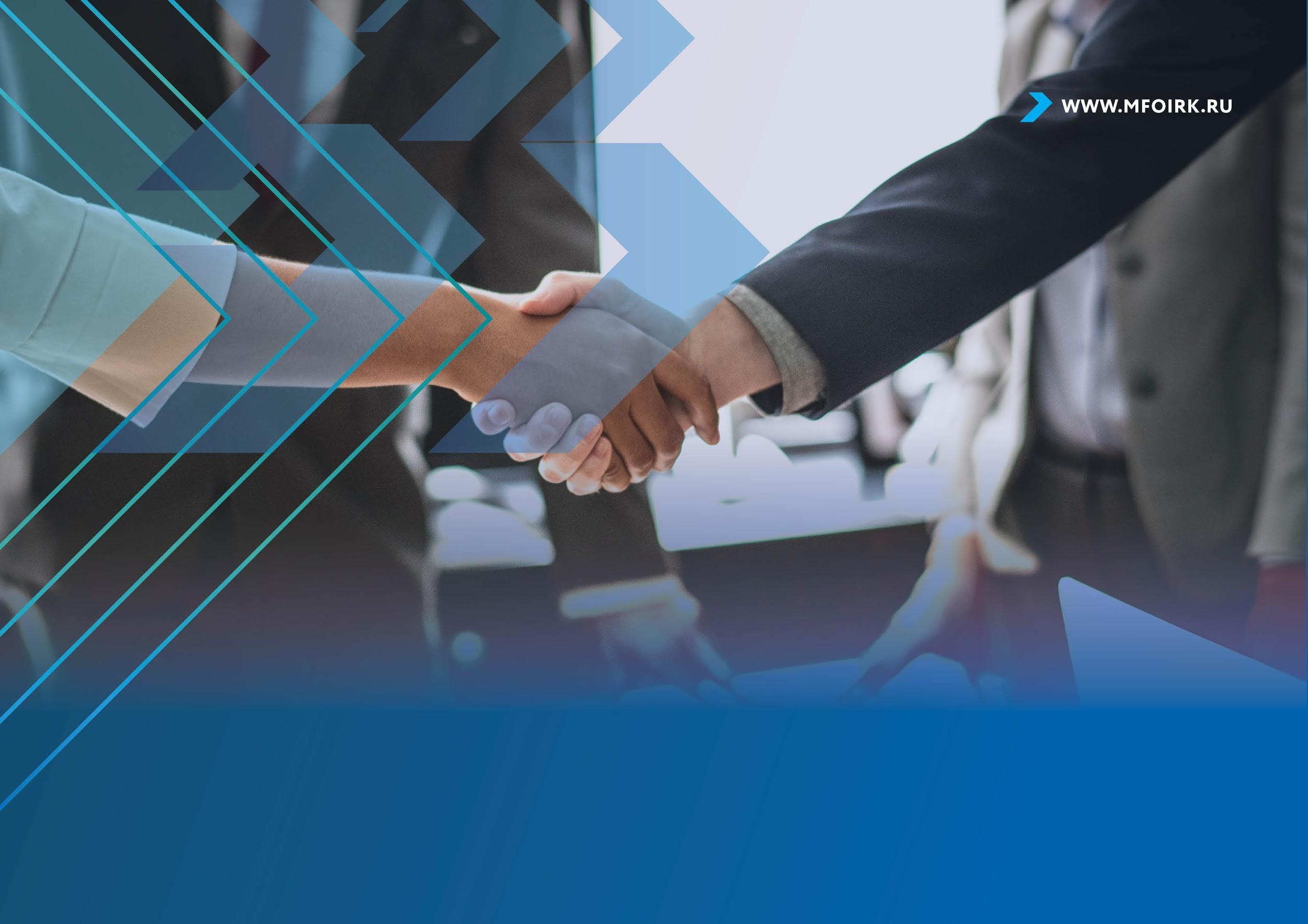 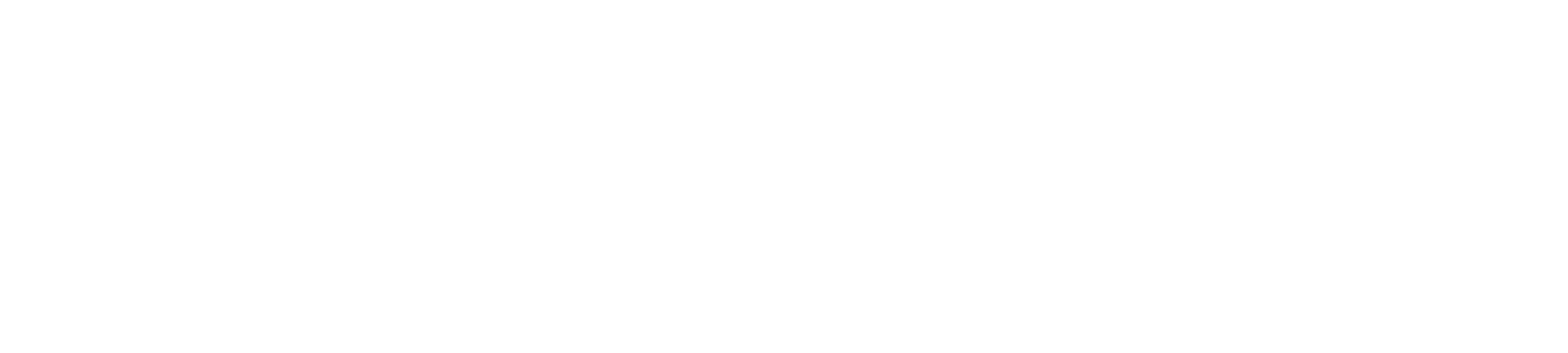 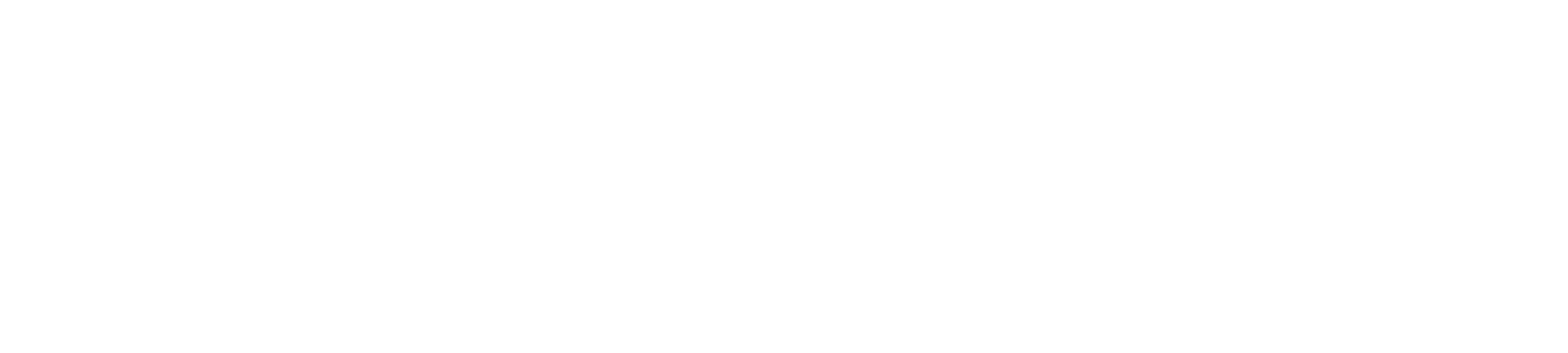 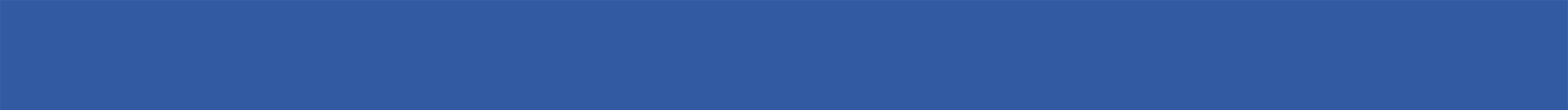 Универсальная МФО с широким диапазоном ставок
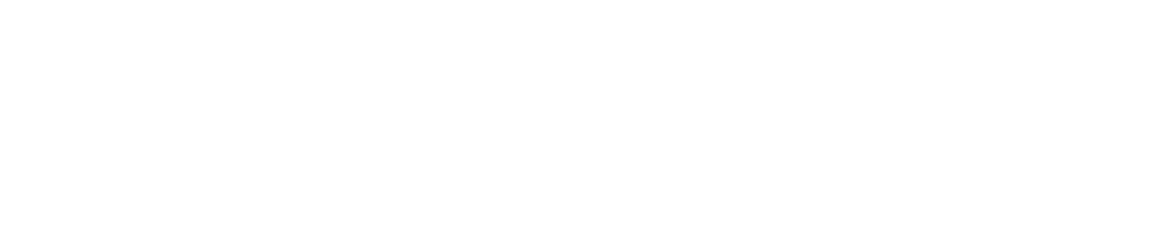 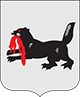 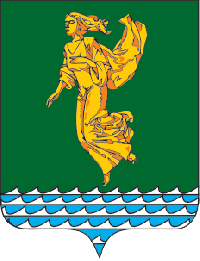 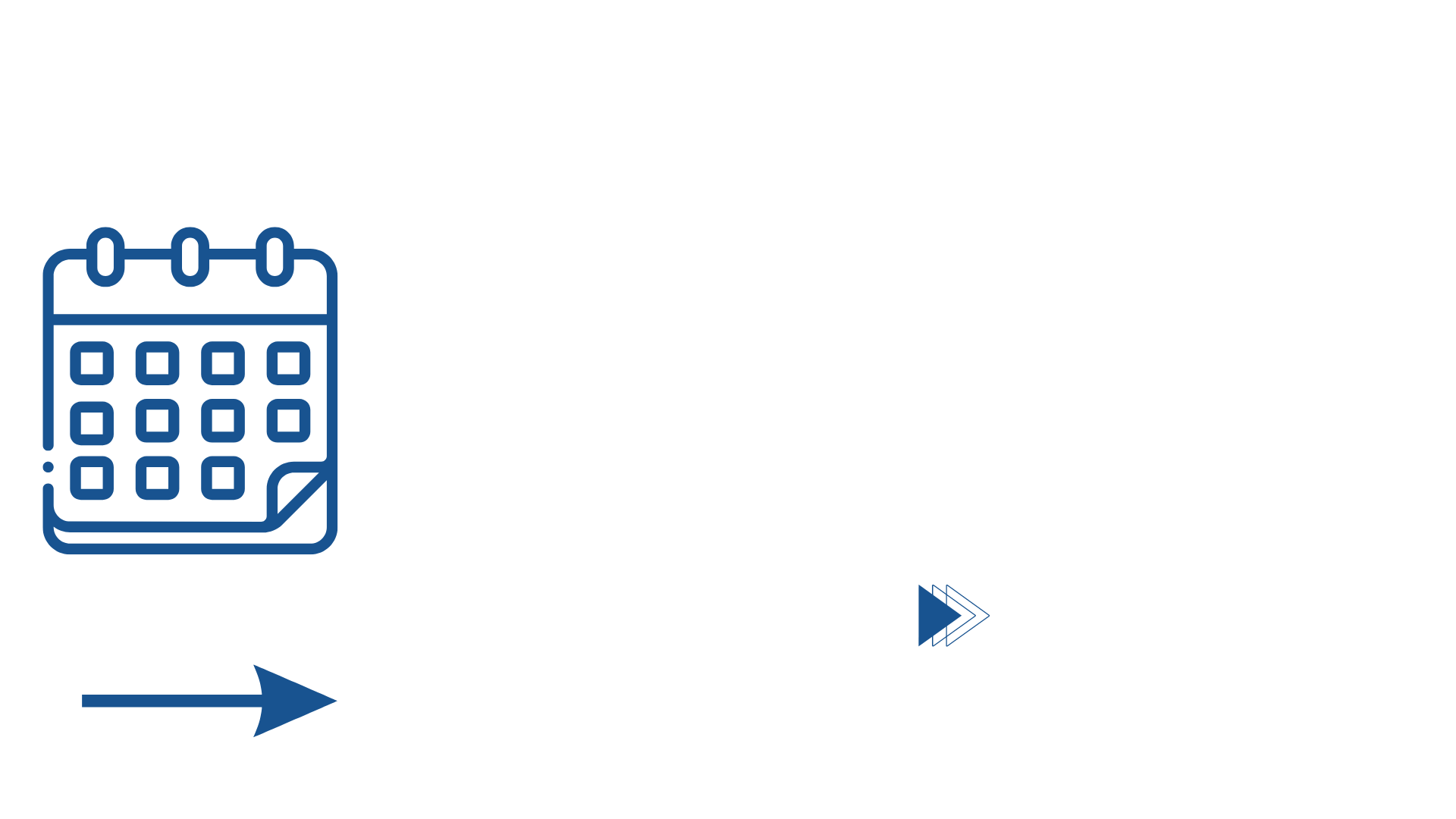 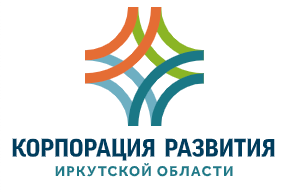 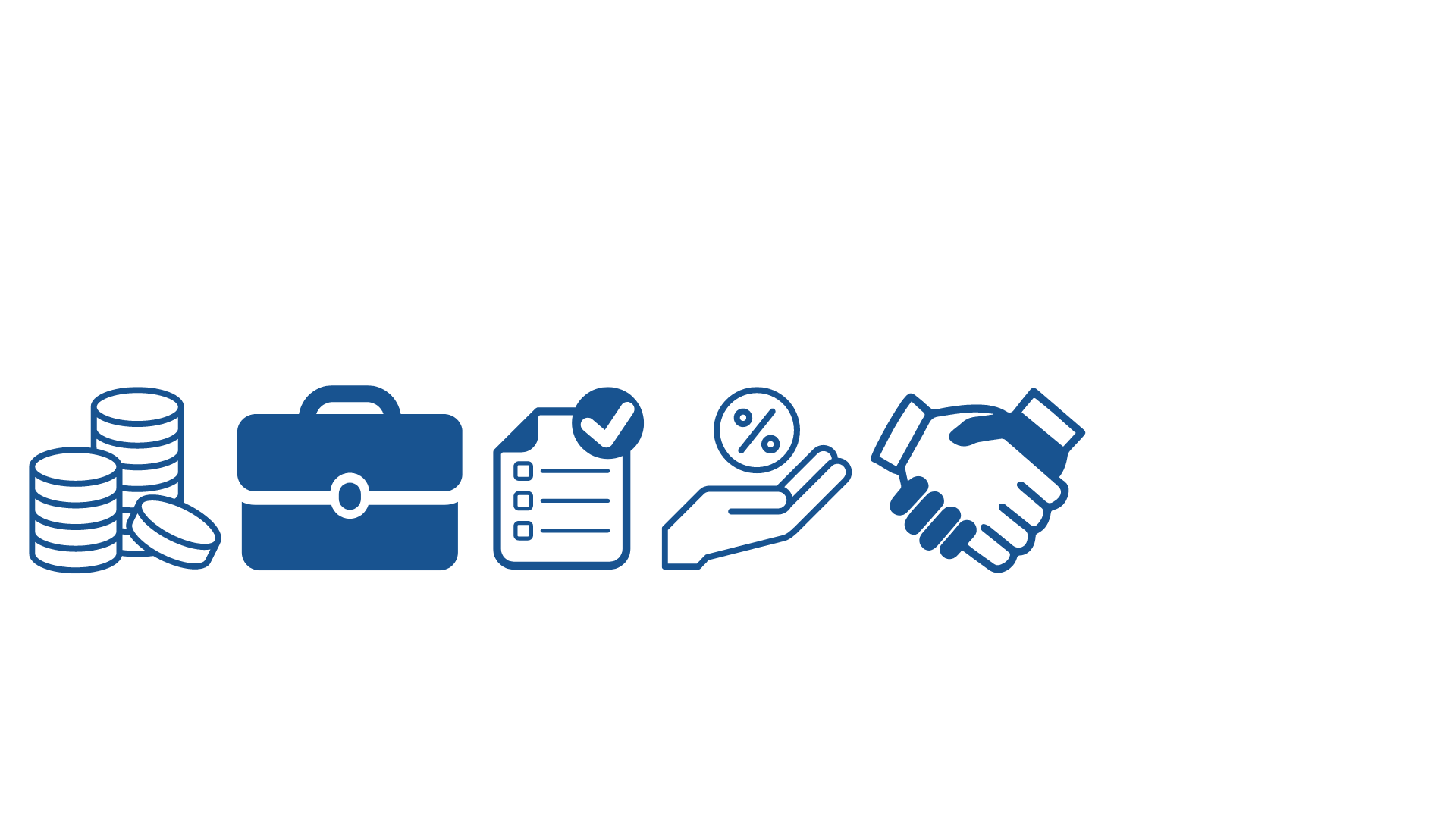 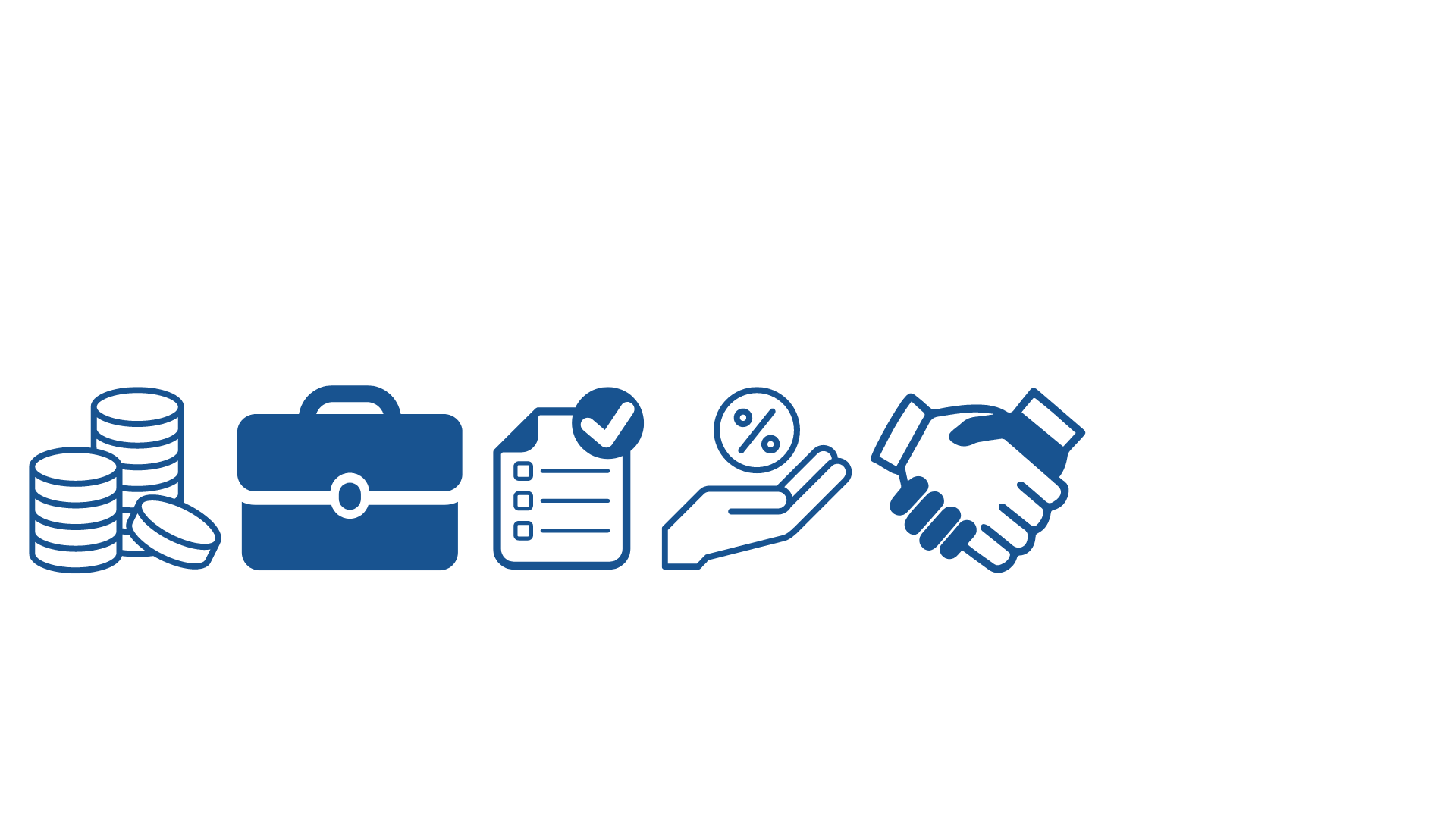 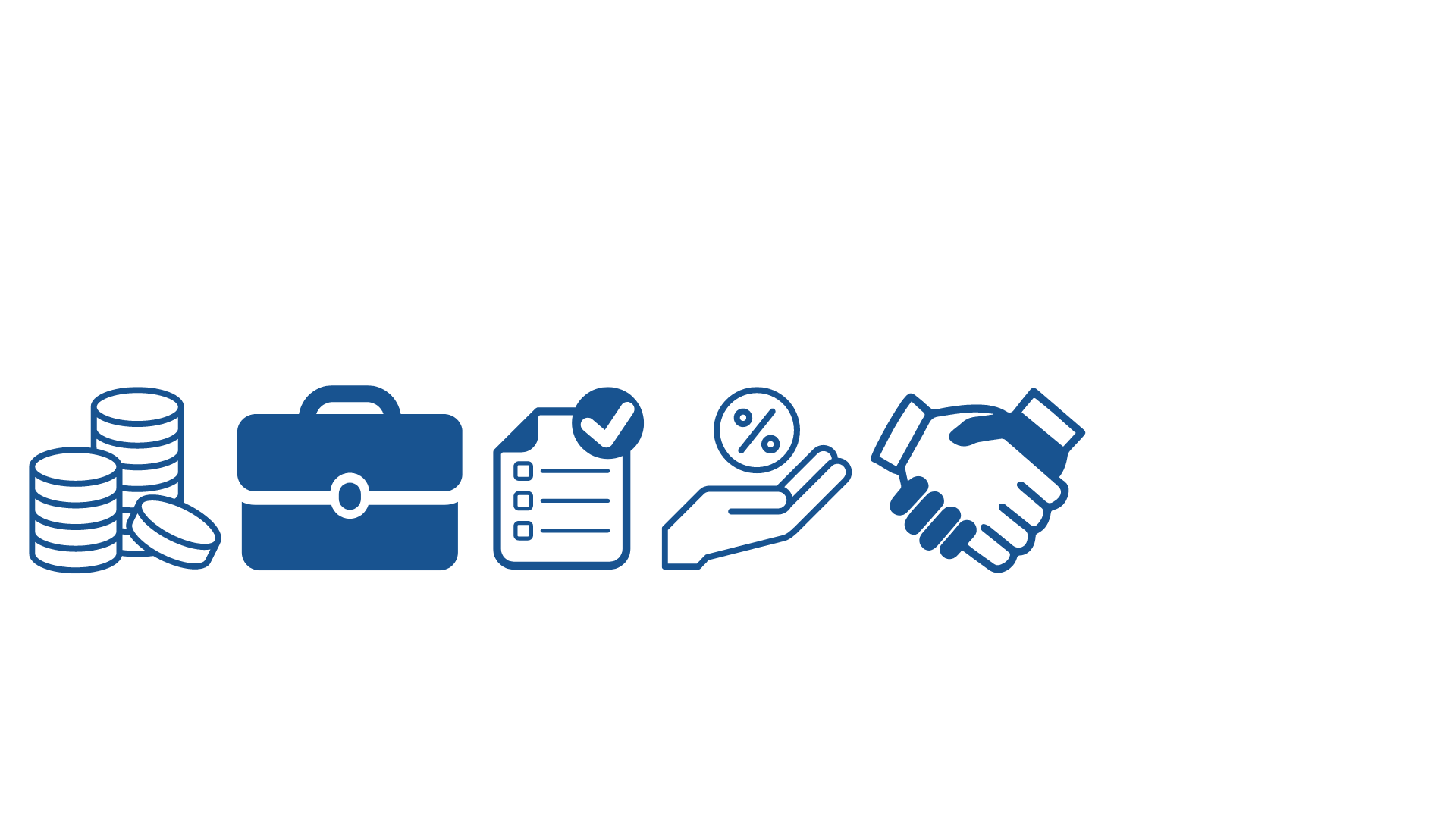 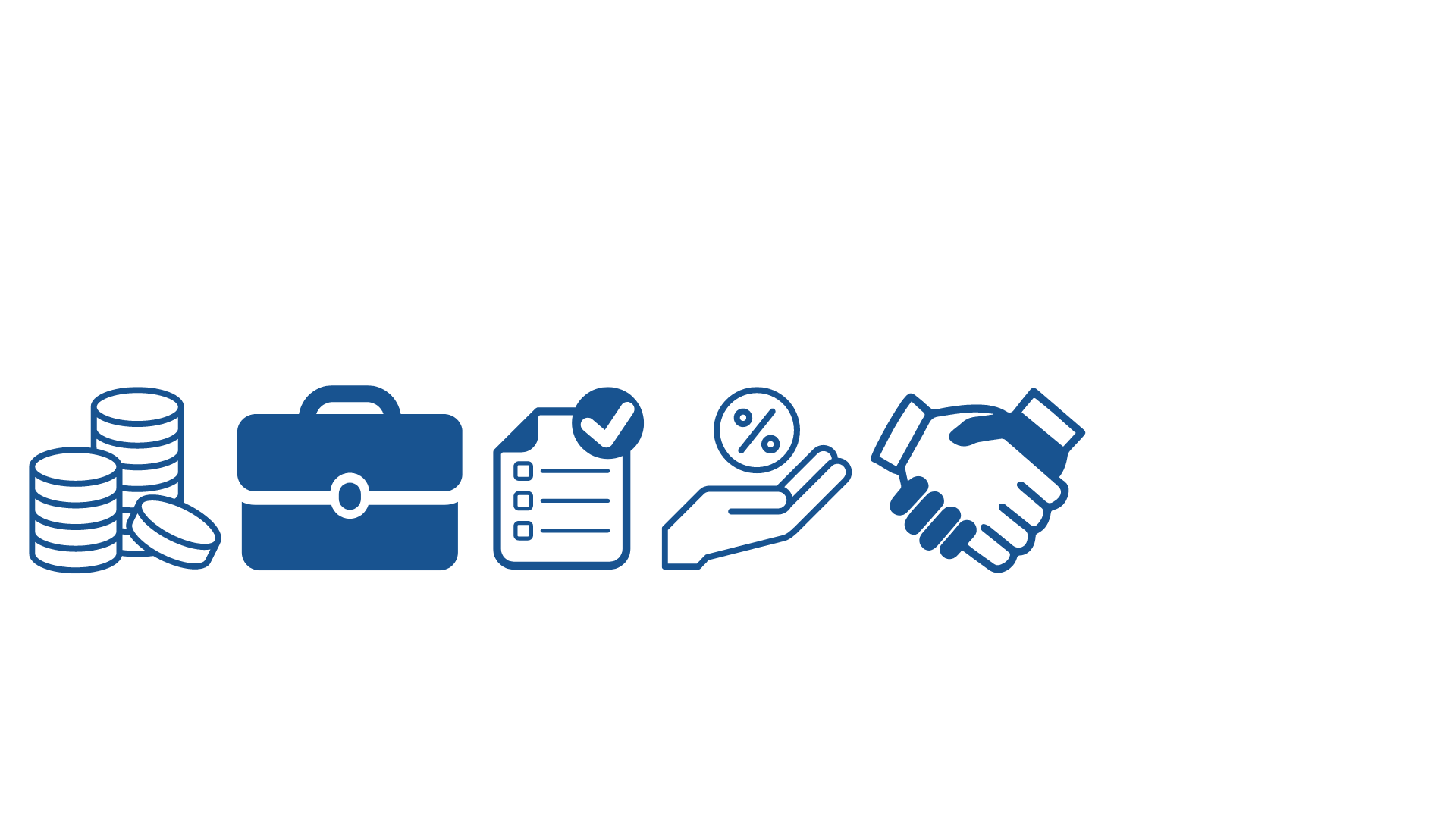 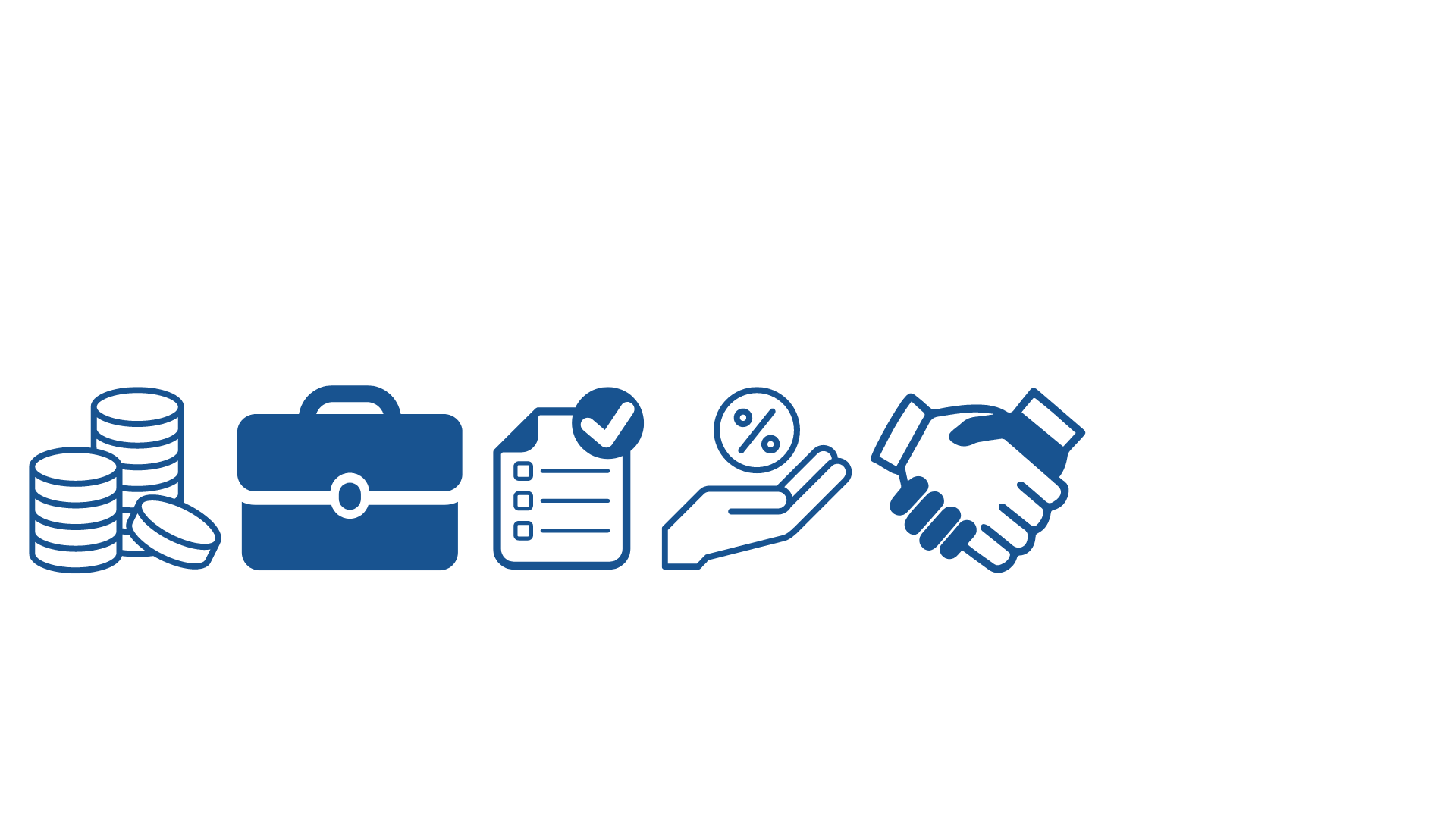 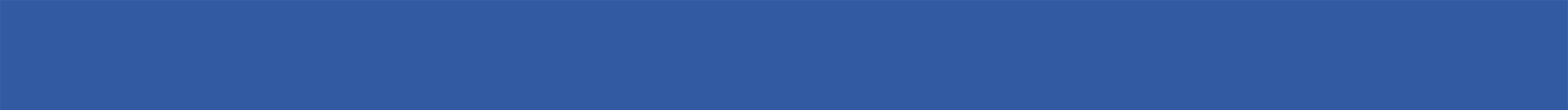 Микрофинансирование СМСП и самозанятых
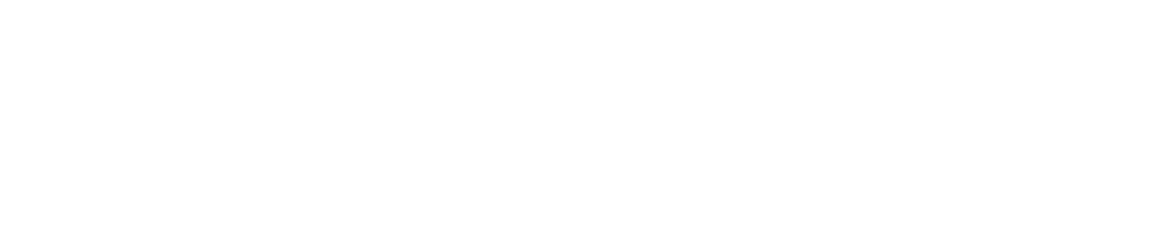 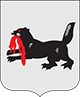 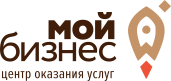 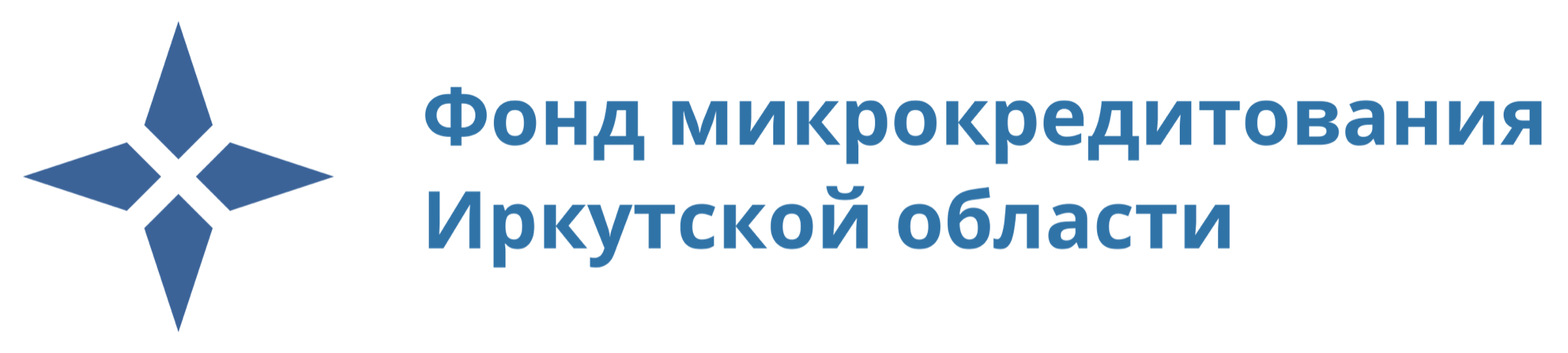 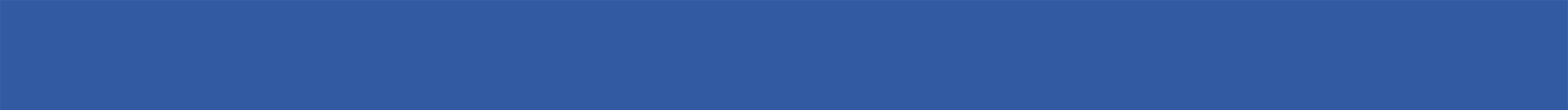 Микрофинансирование СМСП и самозанятых
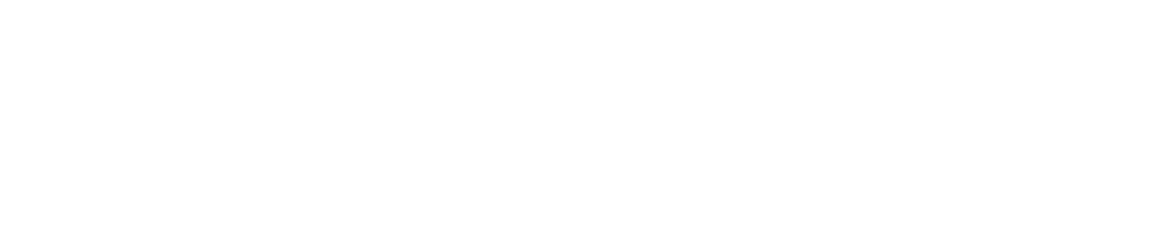 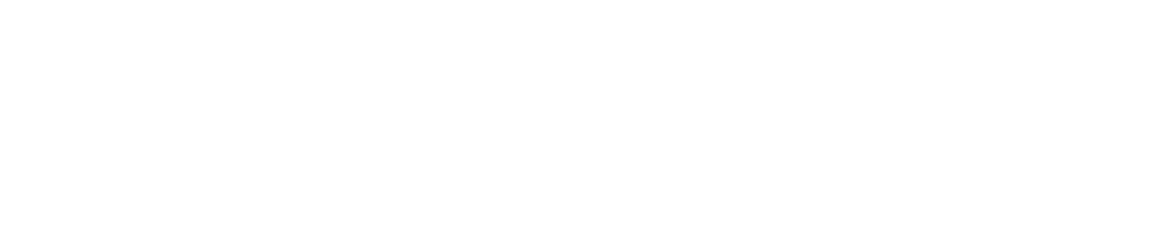 Преимущества кредитования в государственных МФО
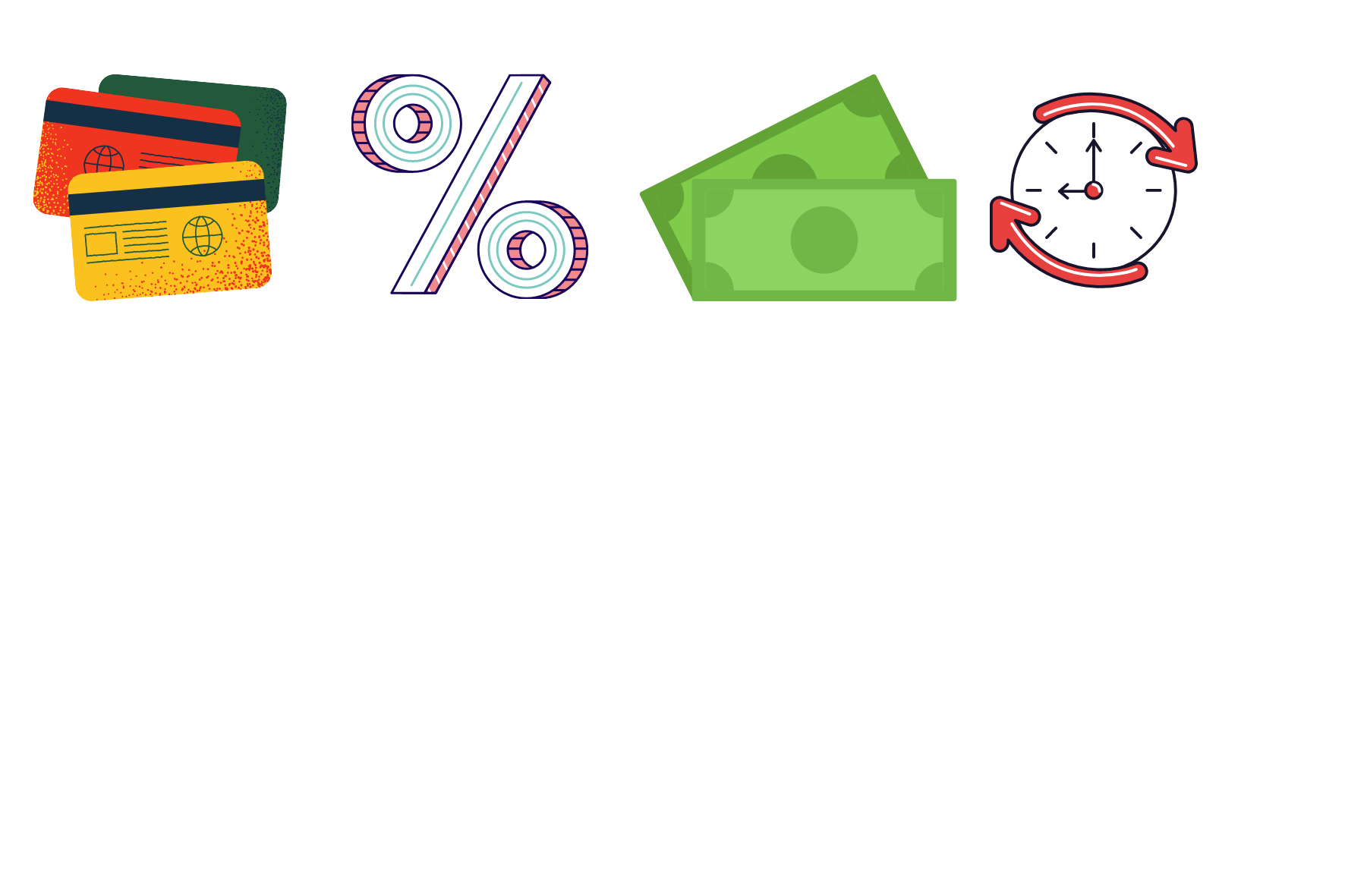 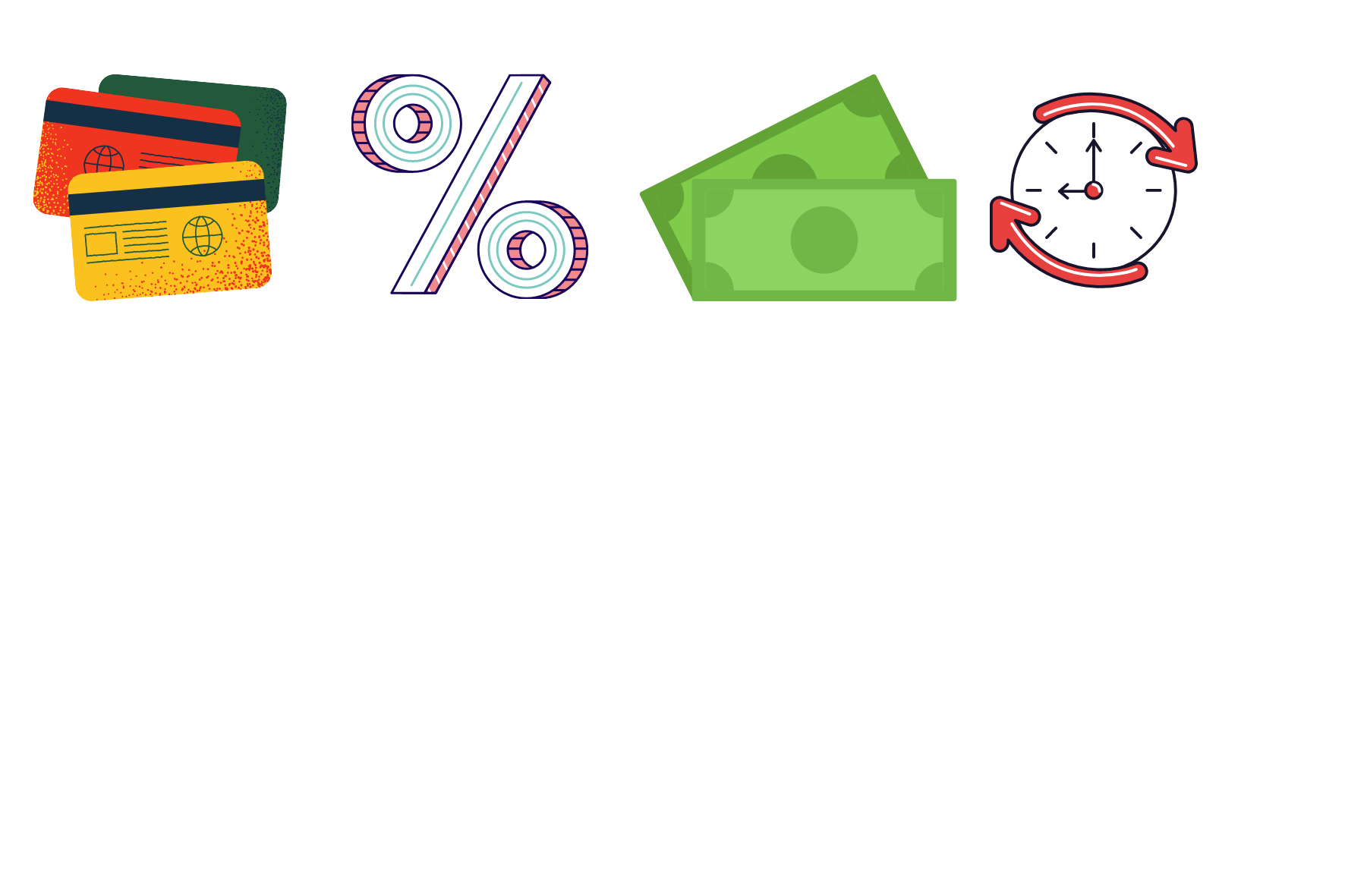 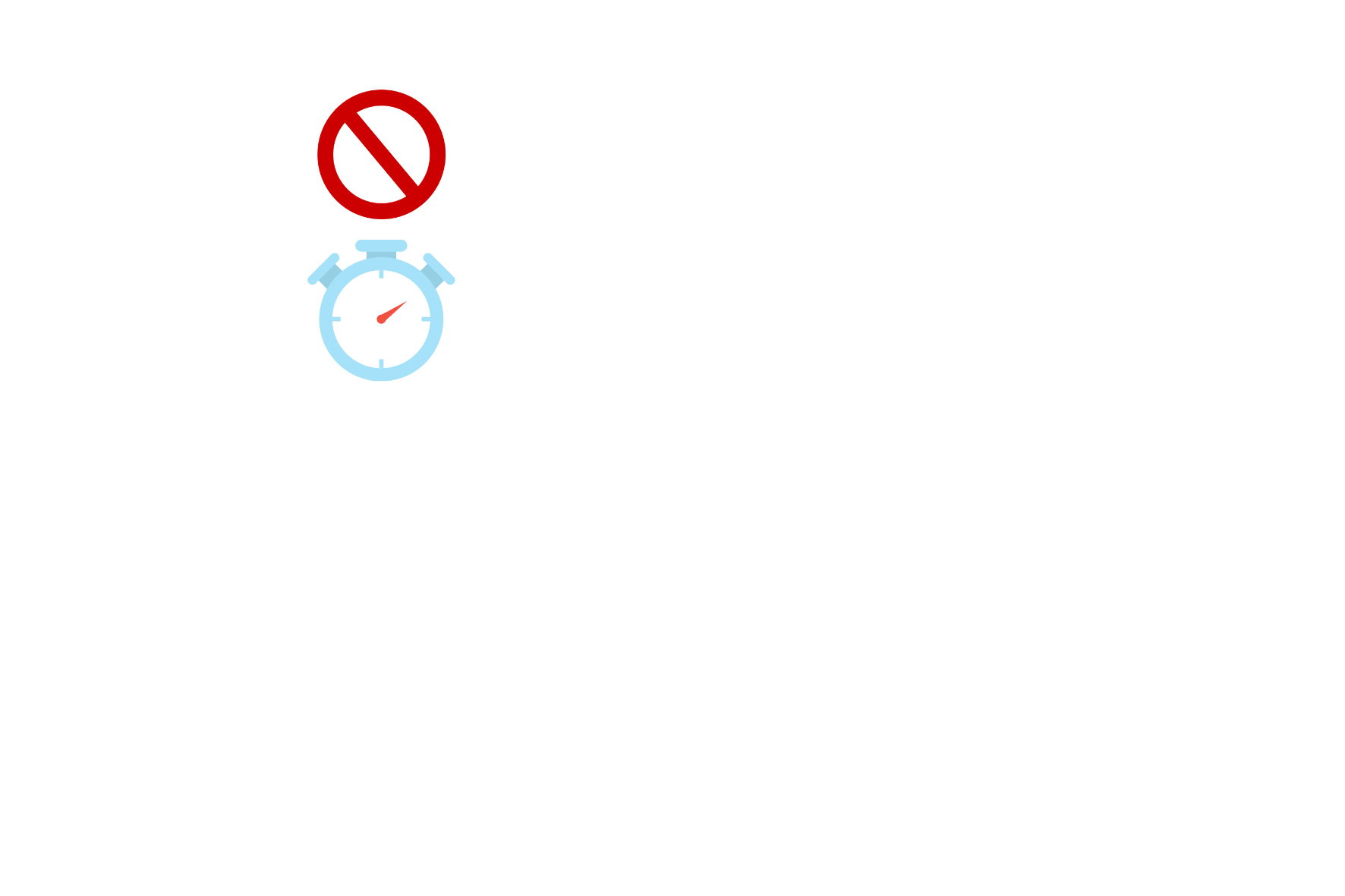 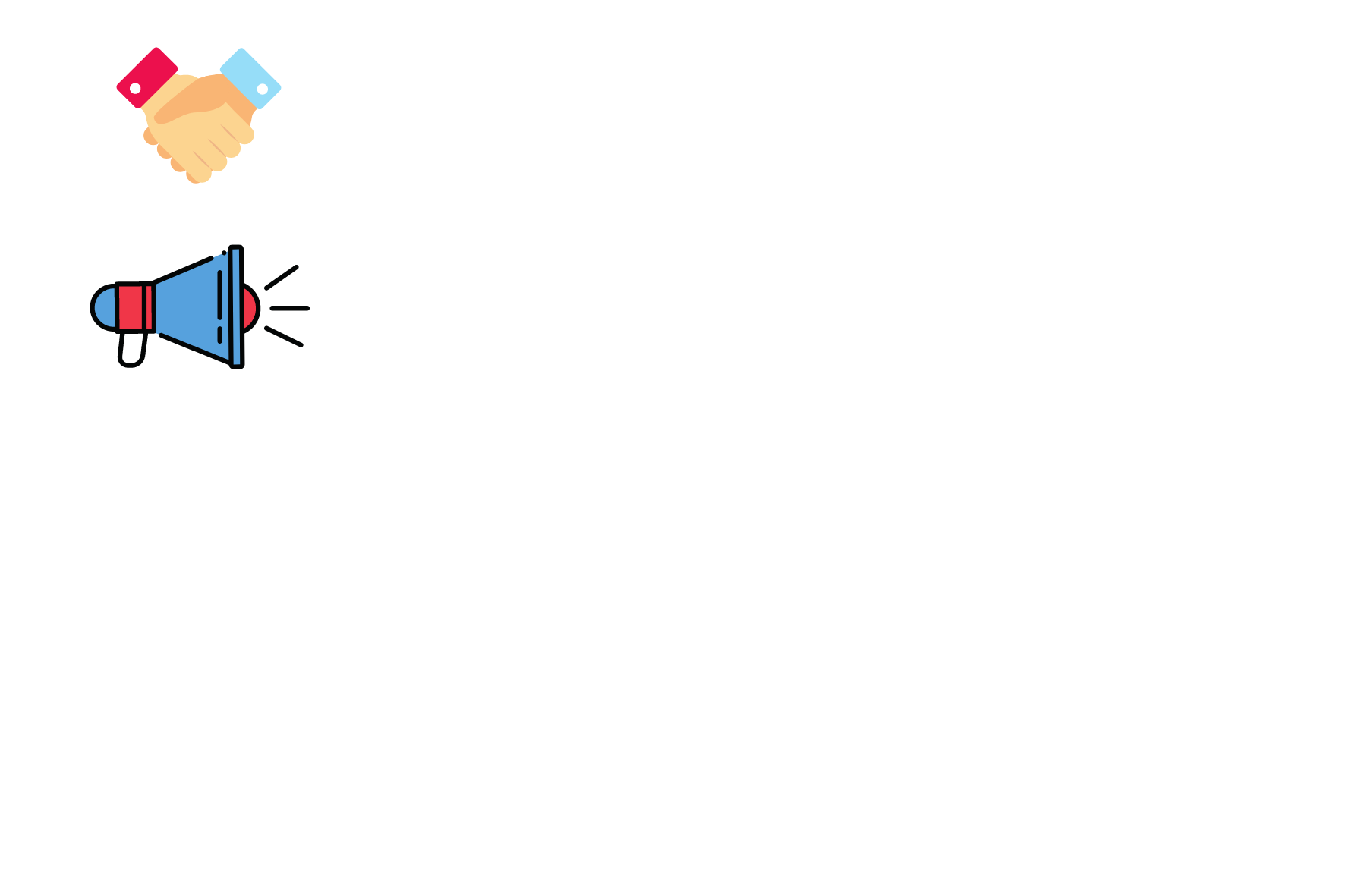 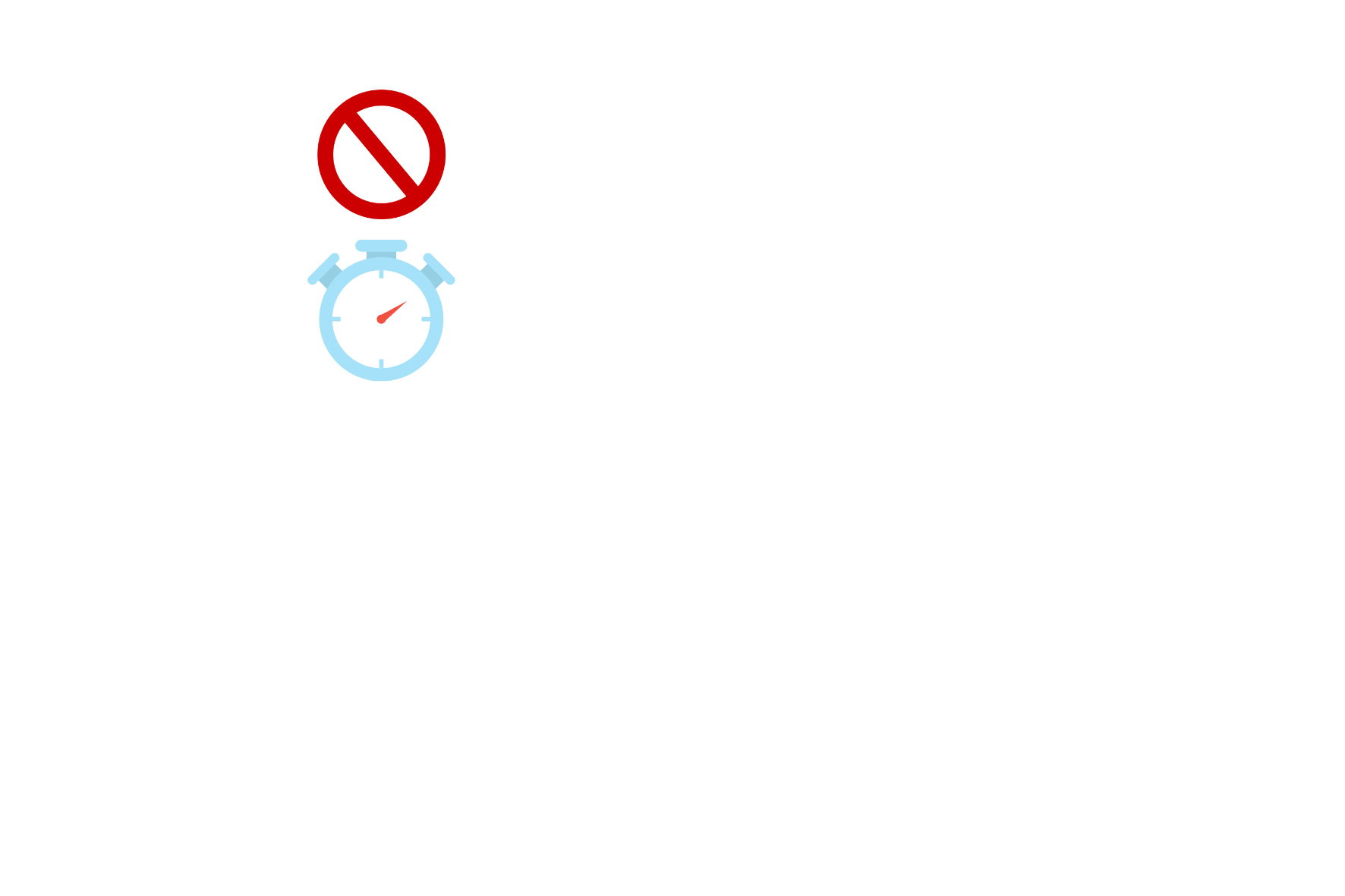 сертификация
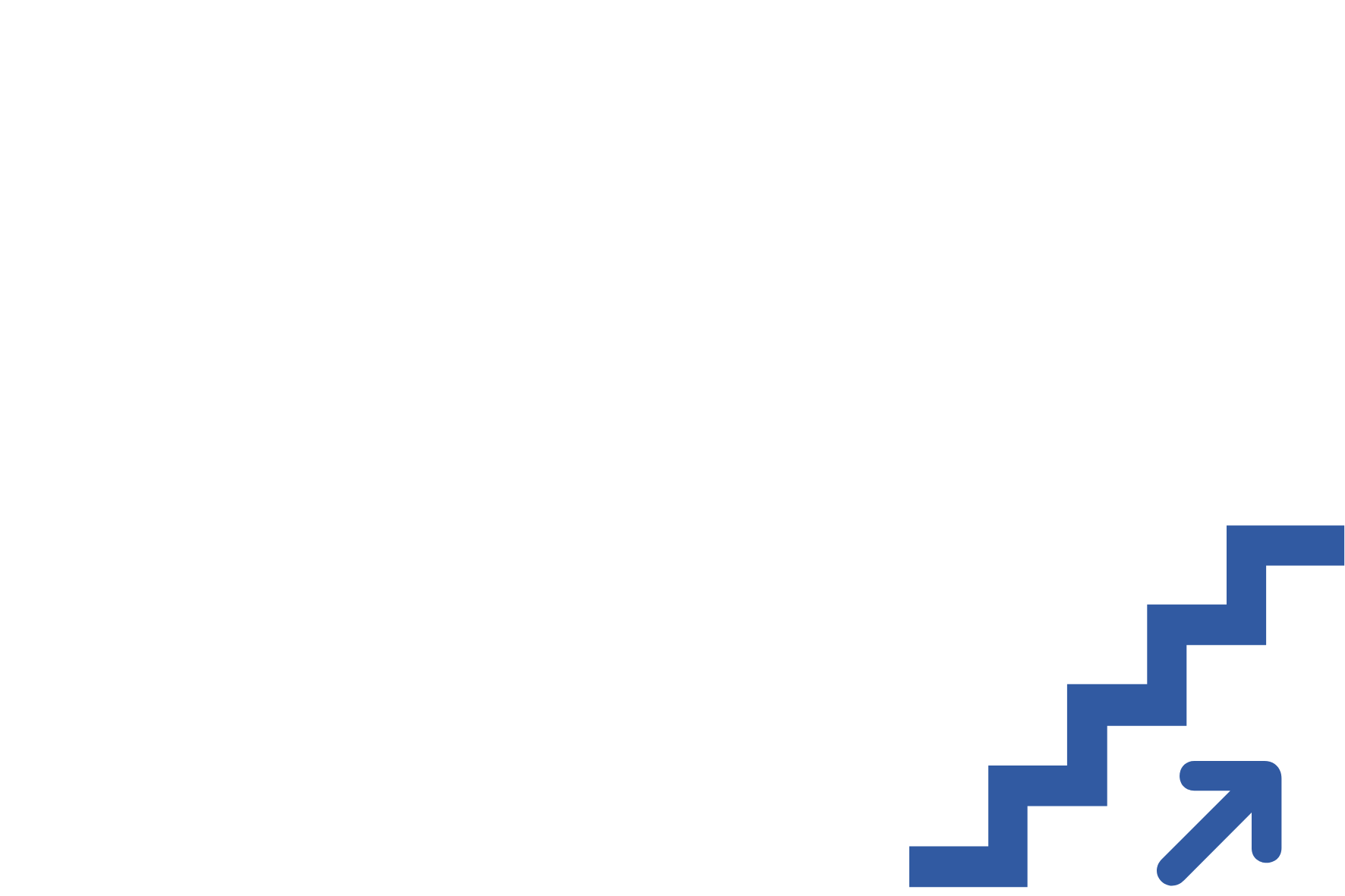 инжиниринг
брендинг
маркетинг
микрозайм
консультационные услуги
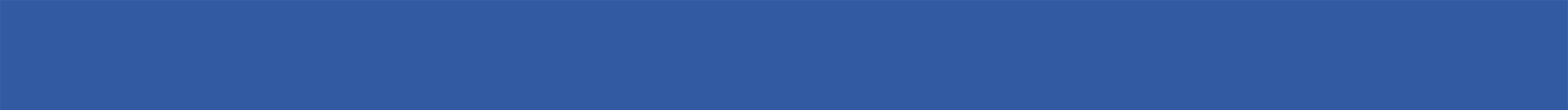 Микрофинансирование СМСП и самозанятых
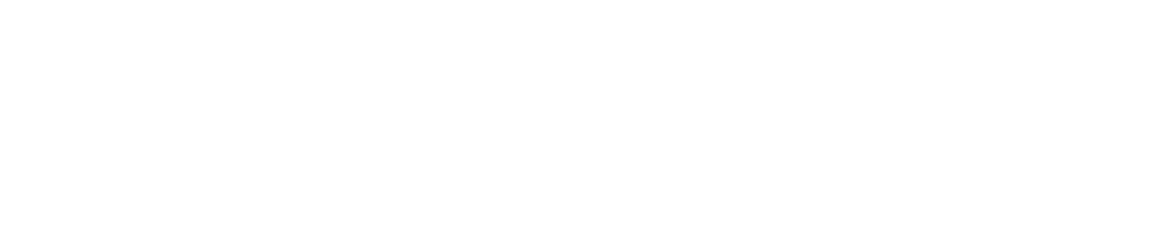 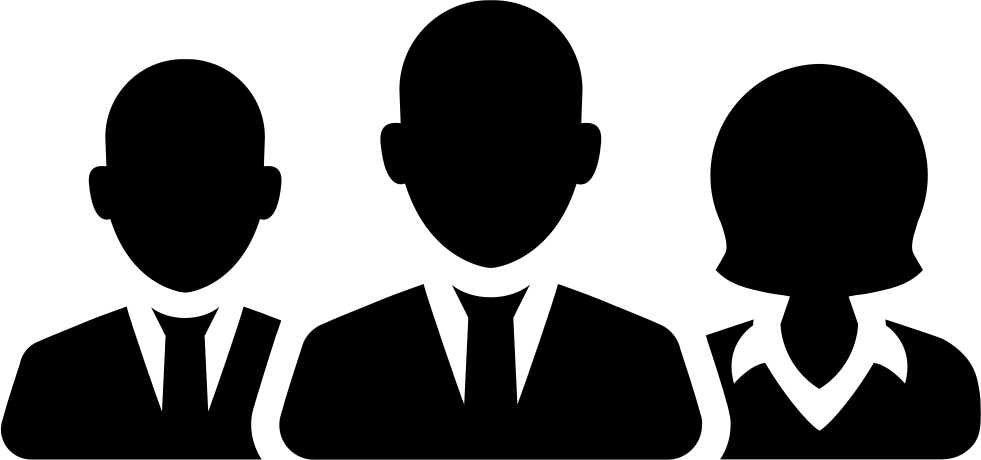 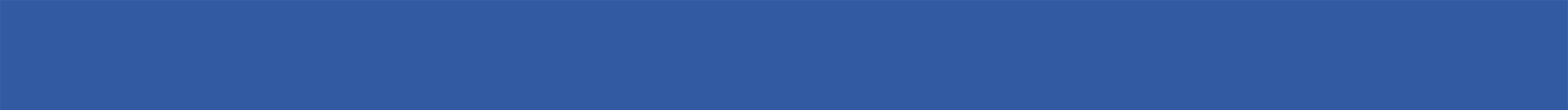 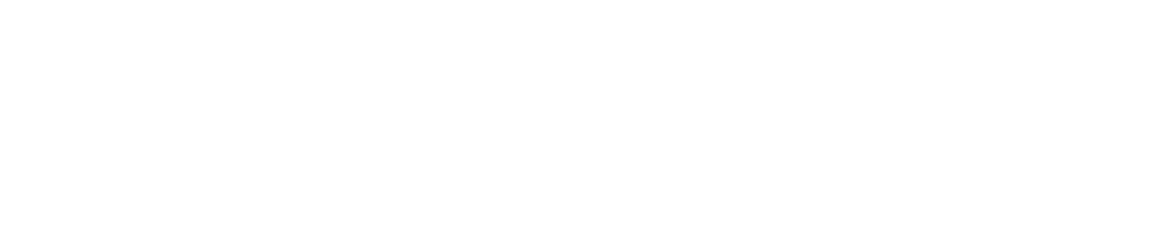 ПРОГРАММЫ КРЕДИТОВАНИЯ
с 04.09.2023 года
Универсальная МФО с широким диапазоном ставок
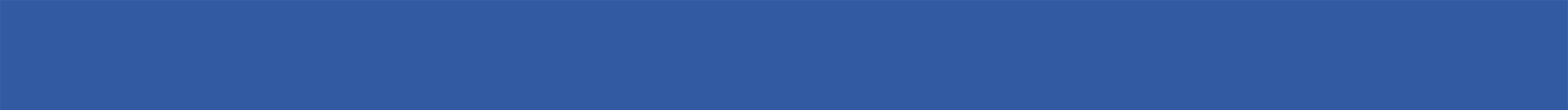 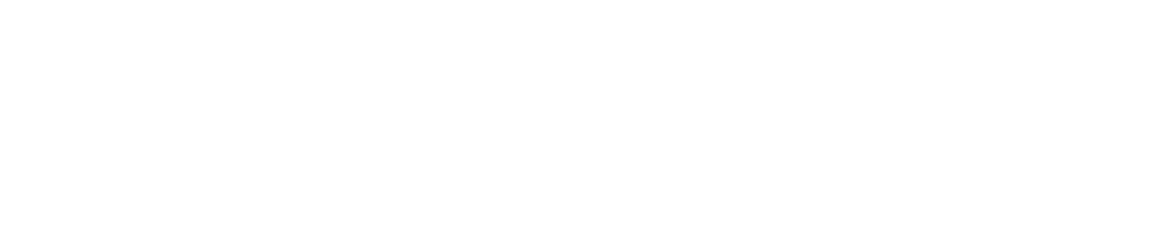 ПРОГРАММЫ КРЕДИТОВАНИЯ
продолжение
* для указанных категорий СМСП и осуществляющих деятельность в сфере розничной и/или оптовой торговли, микрозаем предоставляется на срок до 18 месяцев;
** для микрозаймов выдаваемых в рамках лимитов, срок займа ограничен 2 годами
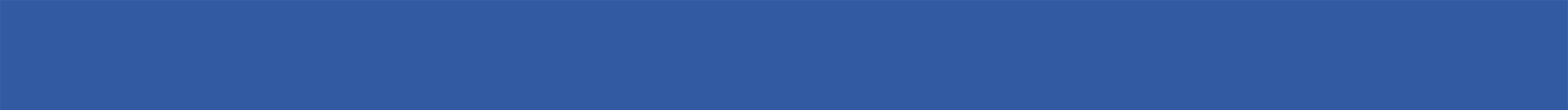 ПРОГРАММЫ КРЕДИТОВАНИЯ
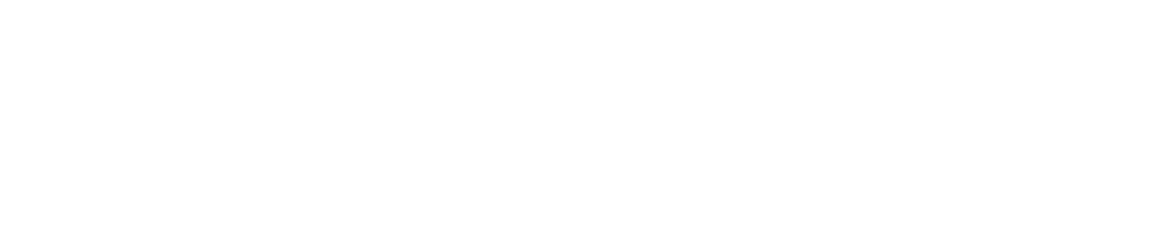 продолжение
Инвестиционные займы
3
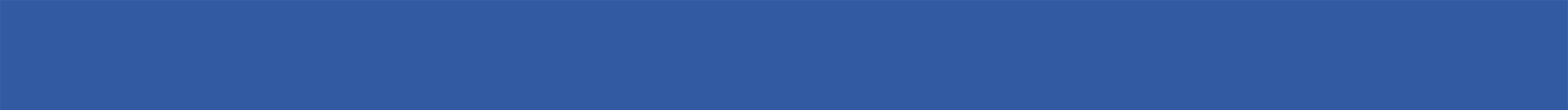 Микрофинансирование СМСП и самозанятых
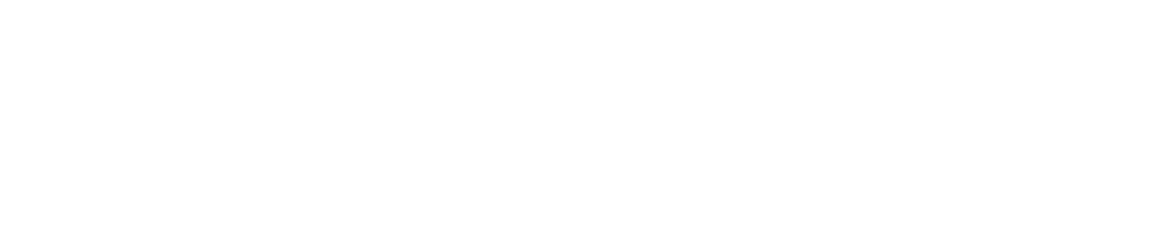 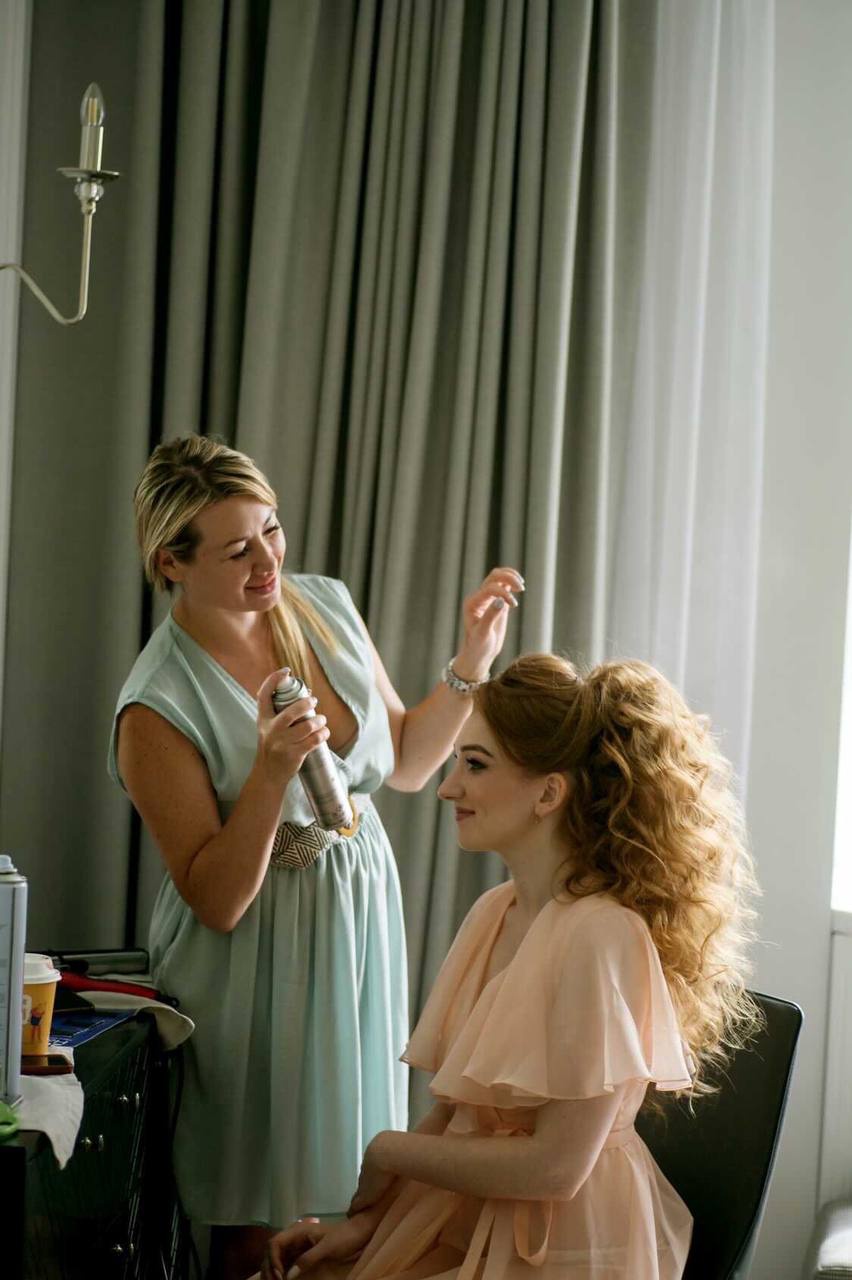 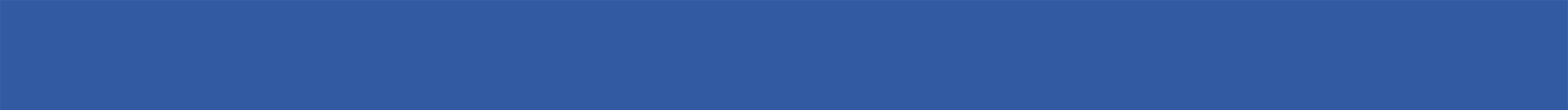 Микрофинансирование СМСП и самозанятых
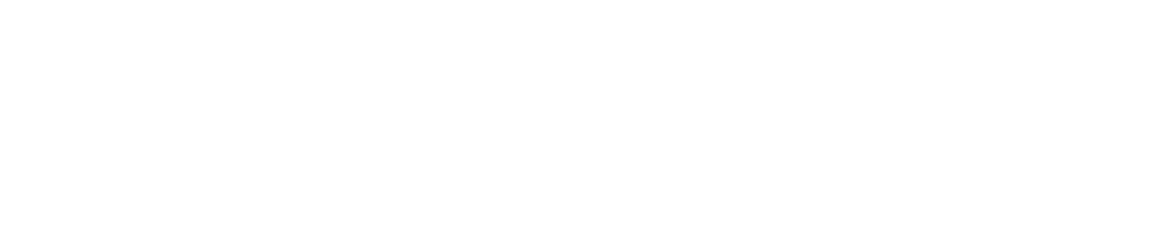 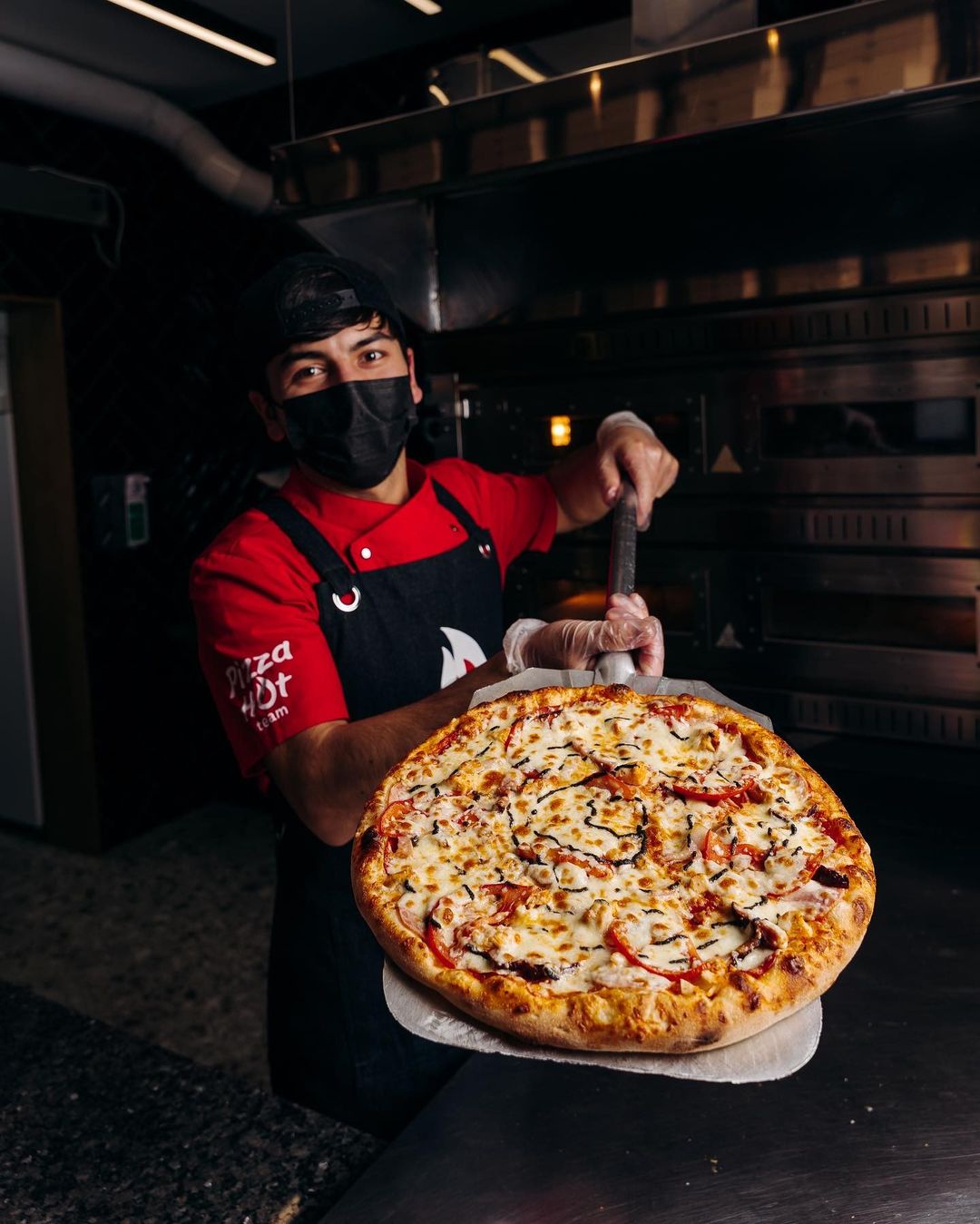 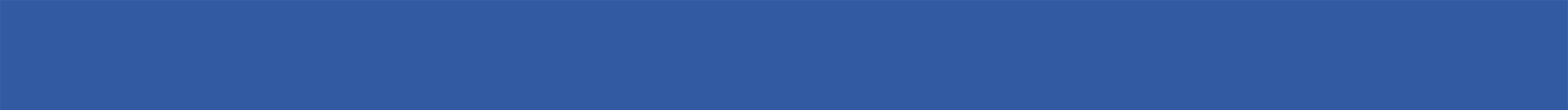 Микрофинансирование СМСП и самозанятых
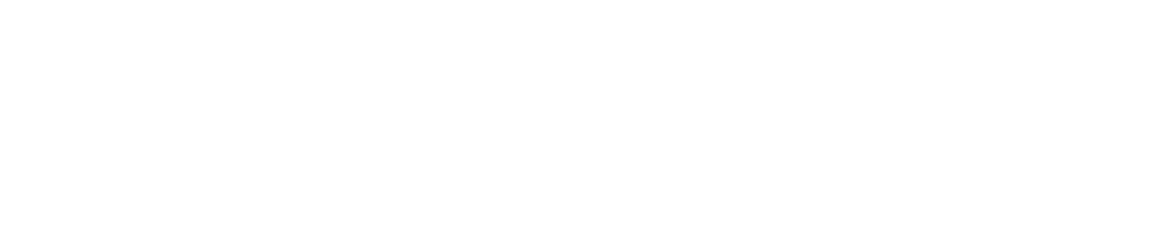 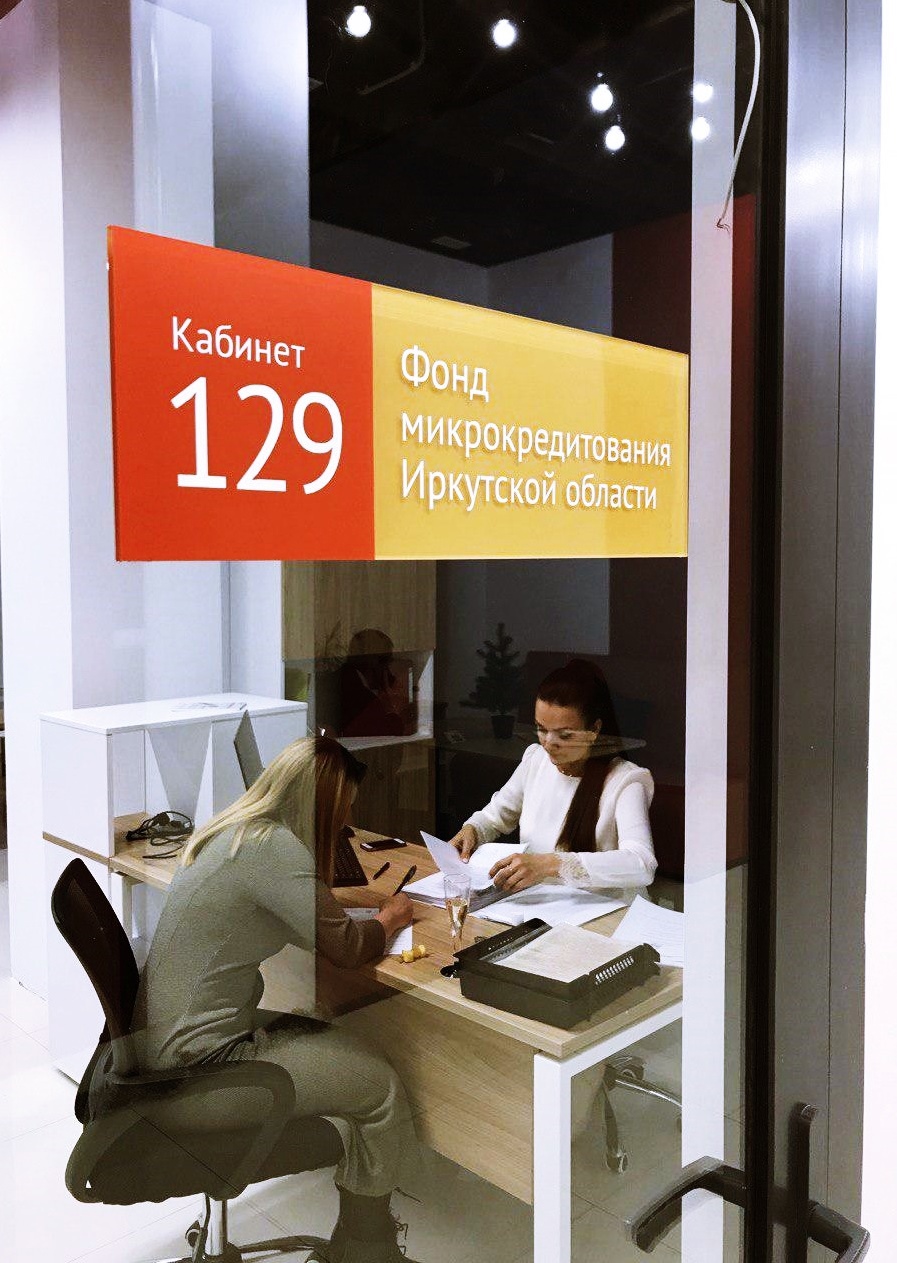 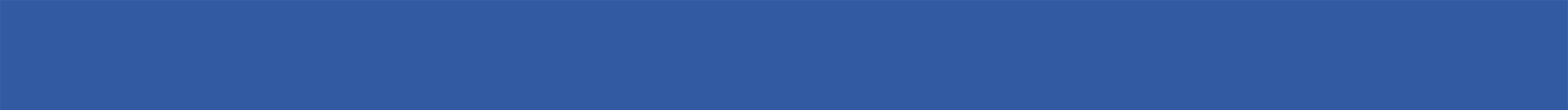 Микрофинансирование СМСП и самозанятых
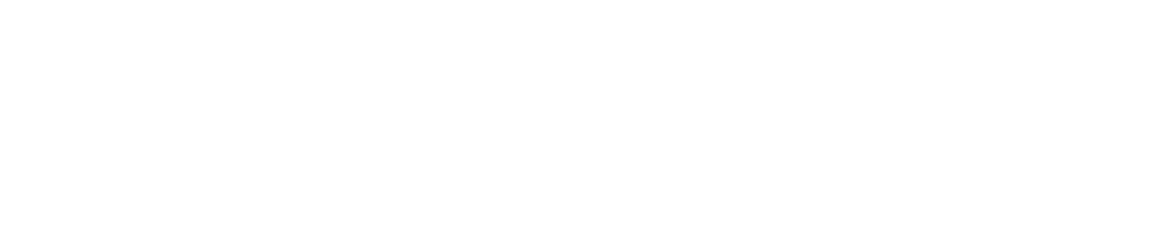 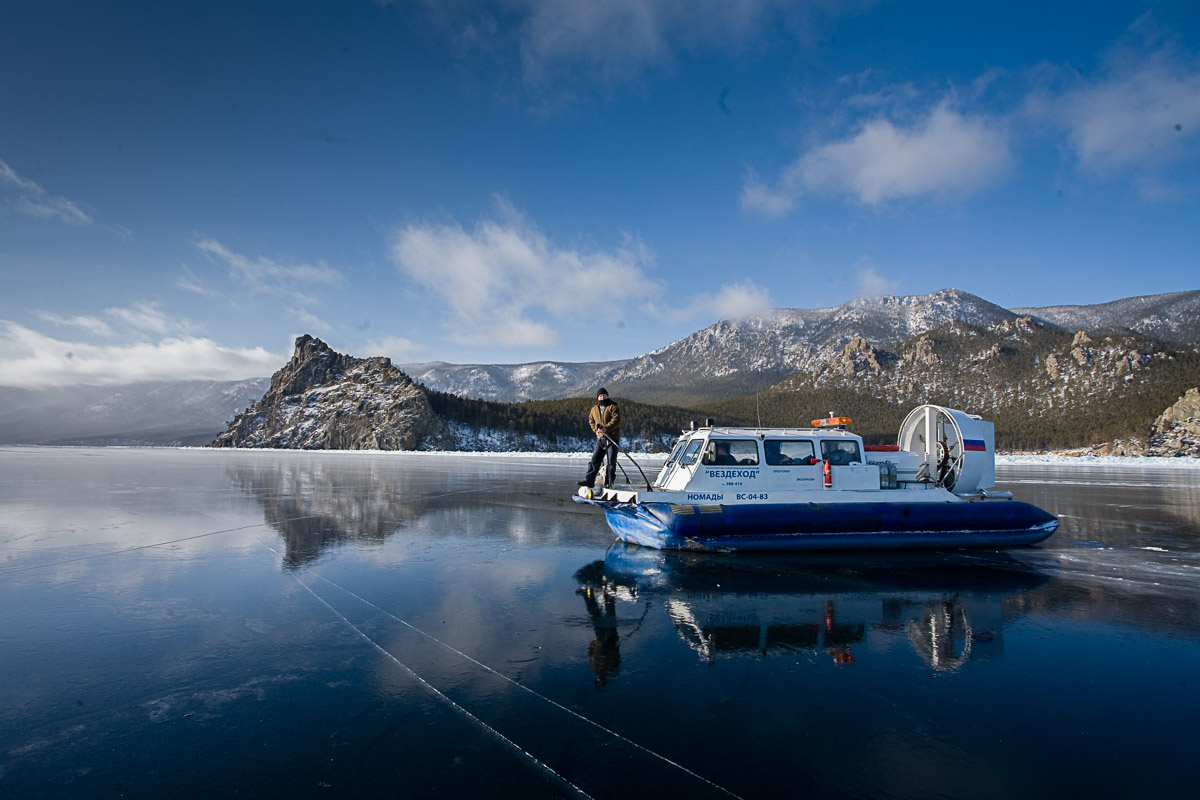 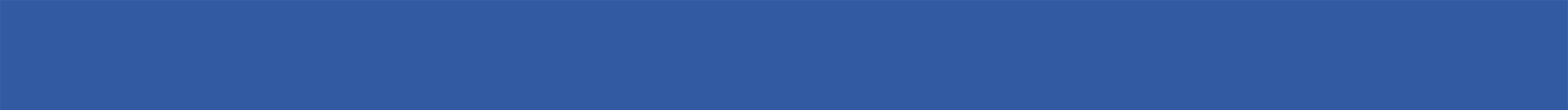 Микрофинансирование СМСП и самозанятых
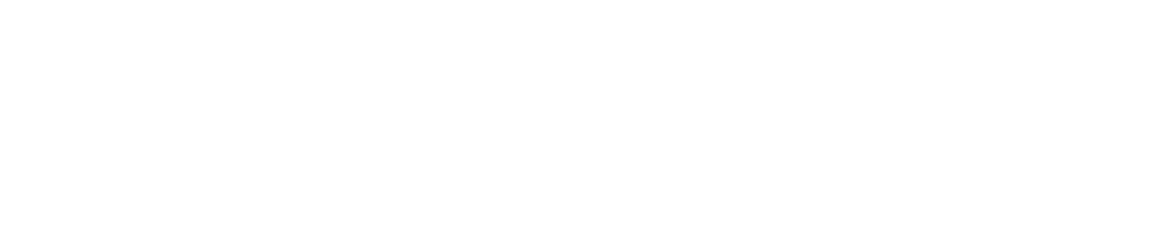 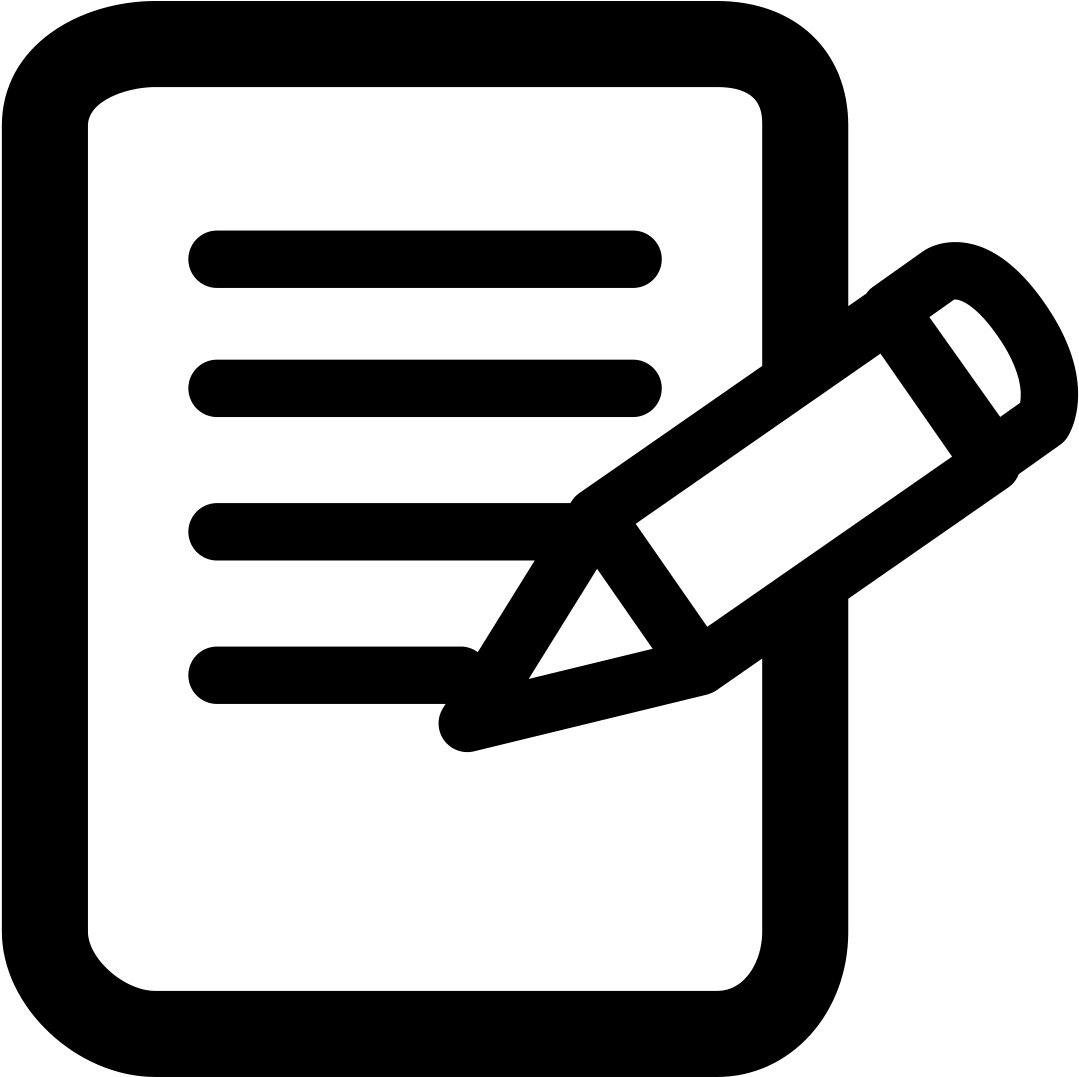 Порядок прохождения заявки
2-5 дней
Срок займа
60 дней
1-2 дня
1 день
1-3 дня
Консуль-
тация
Сбордокументов
СМСП
Подача пакета документов  вФонд
Предоставление 
в Фонд отчета 
о целевом использовании
ВОЗВРАТЗАЙМА
Проверка документов на соответствие требованиям ФЗ, осмотр бизнеса, залога
Рассмотрение 
заявки наЭкспертном
 совета
Перечисление денежных средств
Первоначальная проверка
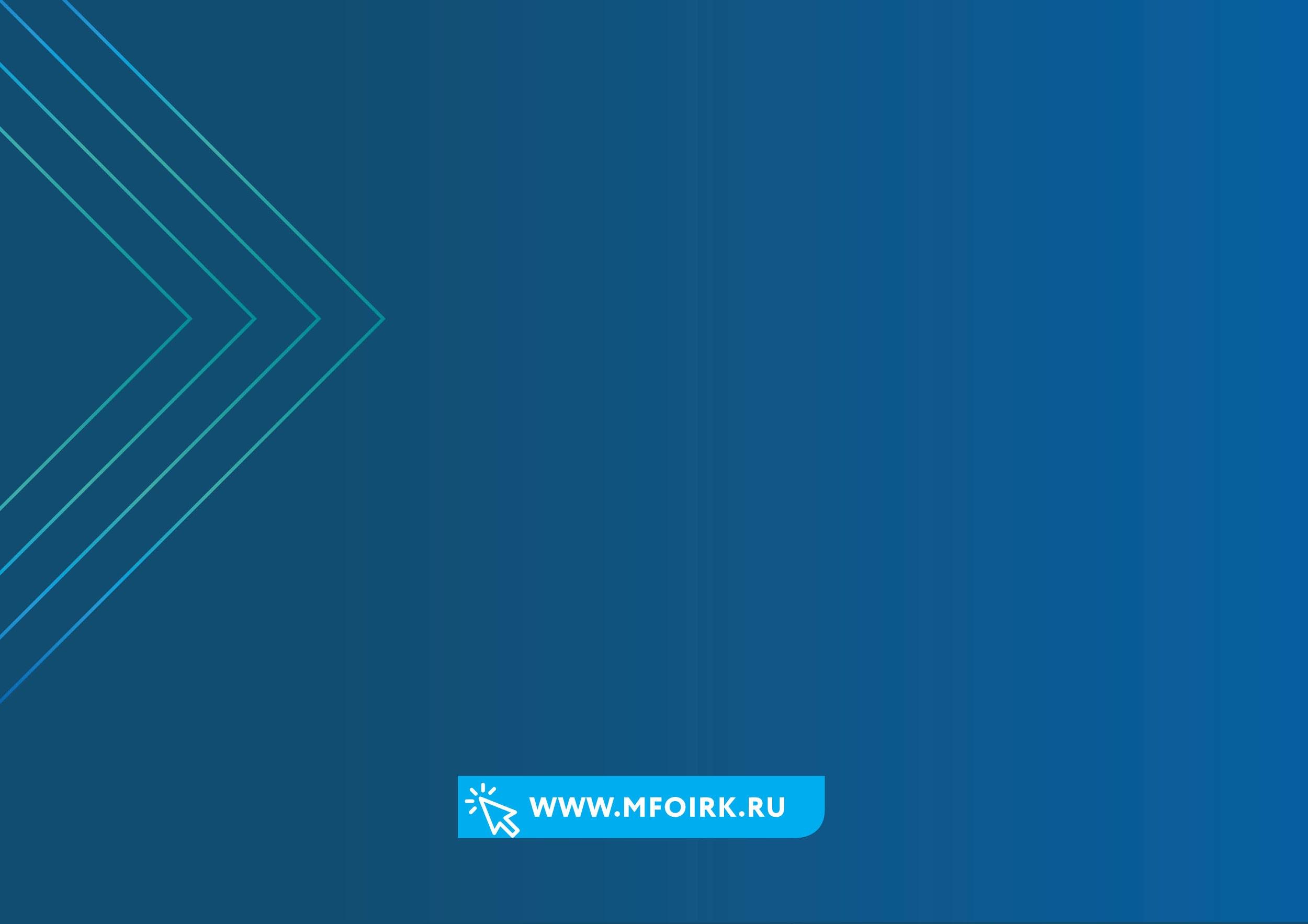 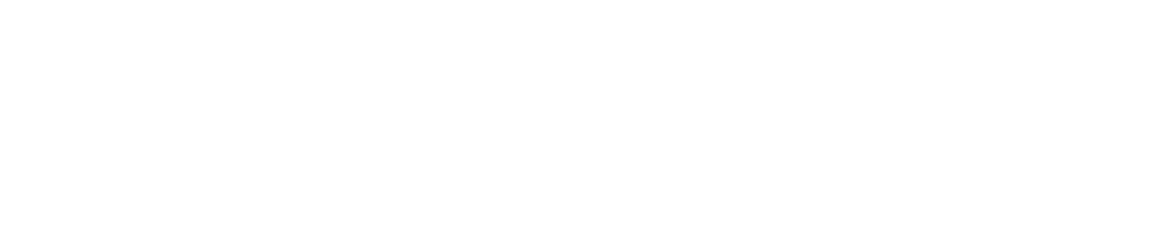 Ольга Трофимовна Мосина, 
директор микрокредитной компании 
«Фонд микрокредитования Иркутской области» 

8(3952) 43-43-29
a@mfoirk.ru